Marlinton, WV (Building Flood Profile)
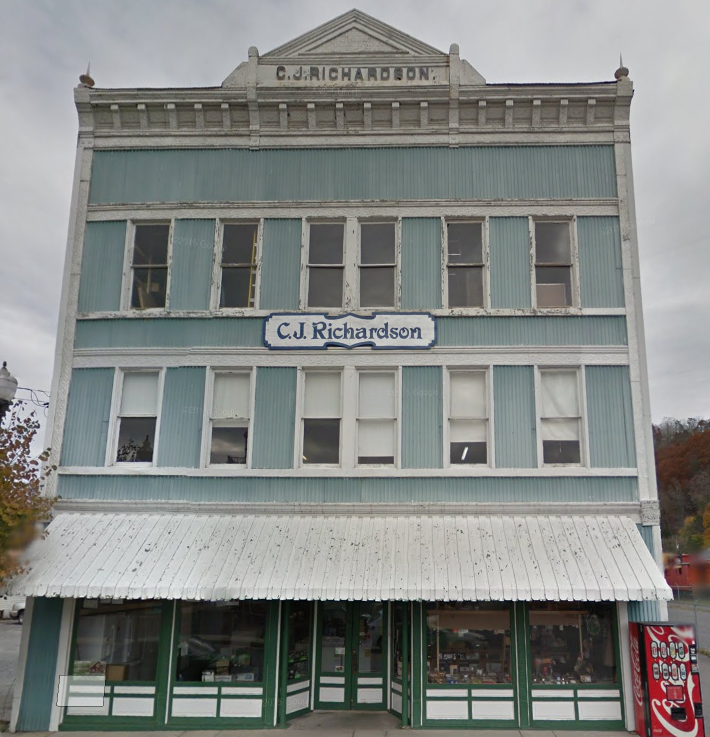 Ideally, the Design Flood Elevation (DFE) should be the BFE plus 2 feet of freeboard.  The DFE should also be above the high-water marks of the 1985 flood plus freeboard.
Building: 38-08-0003-0023-0000
1900 Commercial Structure
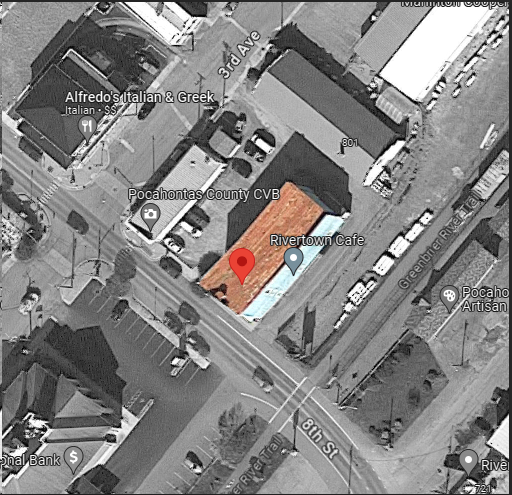 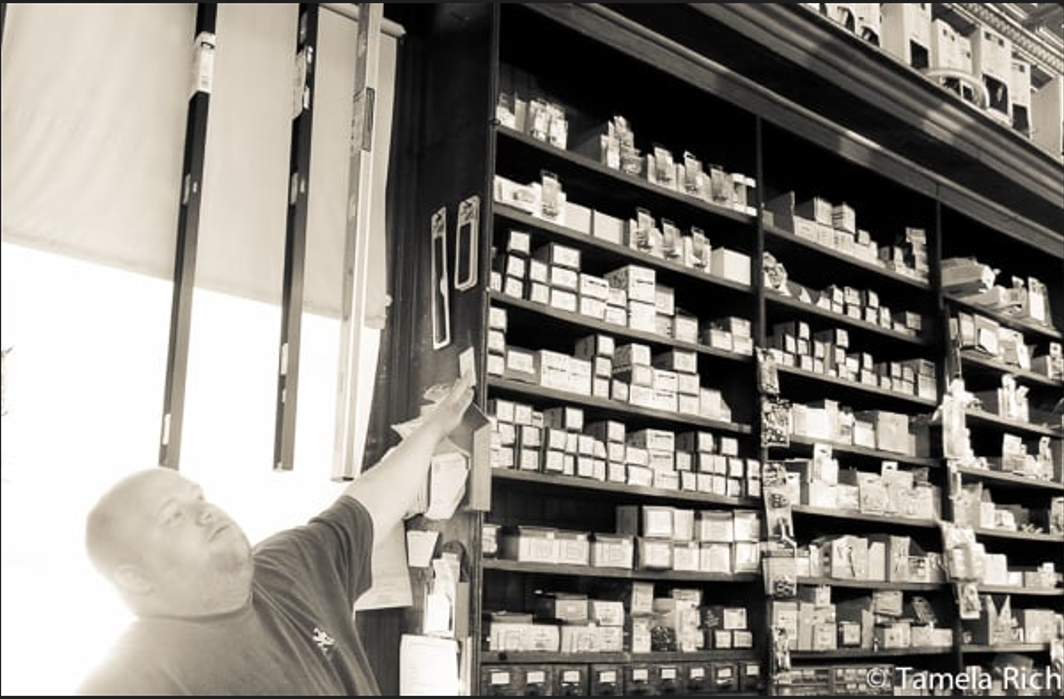 309 8th St, Marlinton, WV, 24954
9.4’ (FSF 0.2% / 500-Yr)
8.8’ (FEMA DRAFT NFHL 0.2% / 500-Yr )
7’ (1985 High Water Mark)
4.8’ (FEMA DRAFT NFHL 1% / 100-Yr)
3.6’  (FEMA 1% / 100-Yr)
1985 Flood High Water Mark
2.7’ (FEMA 2% / 50-Yr)
0.4’ (FEMA 10% / 10-Yr)
1985 Flood High Water Mark
FEMA Effective (2010)
First Street Foundation (FSF)
FEMA Draft NFHL (2023)
FLOOD DEPTHS: